Звуки [у],[ы]
МКОУ «Ложкинская ООШ»
Учитель начальных классов
Кавкайкина Ирина Михайловна
[Speaker Notes: Здравствуйте ребята ! У вас хорошее настроение? Тогда давайте им поделимся друг с другом ,улыбнитесь соседу справа и слева ,итак давайте начнём наш урок с хорошего настроения .]
[Speaker Notes: Назовите гласные звуки .]
[Speaker Notes: Какие из них живут на верхней полке ,а какие на нижней . Почему?]
[Speaker Notes: Обозначают твёрдость и мягкость согласного звука. Какие бывают гласные в словах ?]
[у]с     [у]сы
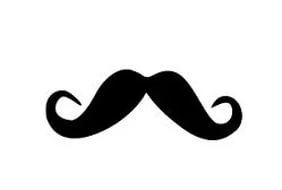 с[ы]р   с[ы]ры
м[о]ст    м[а]сты
р[и]ка  р[э]ки